[Speaker Notes: Overview. 然后detail]
Teaching Design
Non-English major
Target Students
Intermediate level
Awareness
Teaching Objectives
Task-based
Language
Teaching
Skills
Knowledge
Teaching Design
HOW WE COMMUNICATE
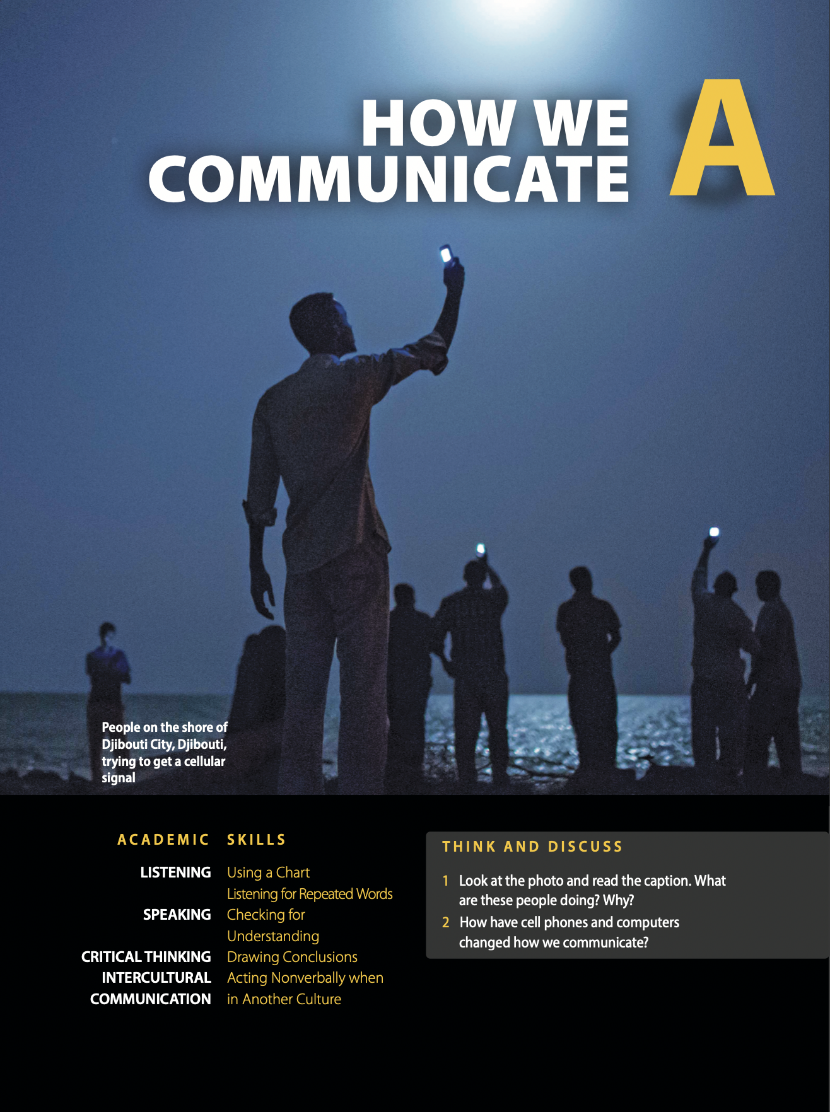 Lesson A: A Lecture about Gestures
Listening: Importance of gestures
90 mins
Speaking: Gestures across cultures
Lesson B: Communication Software
Listening: Communication software
Speaking: Smartphone overuse
Using 
examples
45 mins
Repeated
words
Extended Listening: TED Talk (Gestures)
Teaching Design
Before Listening
Discussion; activities related to gestures & communication software
Preparation
c. Practice speaking skills
While Listening
b. Listen for examples & repetition
Input
a. Listen for gist
After Listening
Output
Speaking exercise; presentation 
(In-class & after-class assessment)
Teaching Objectives
Skills: Identify examples and repeated words in listening; express views with examples or by repeating key words.
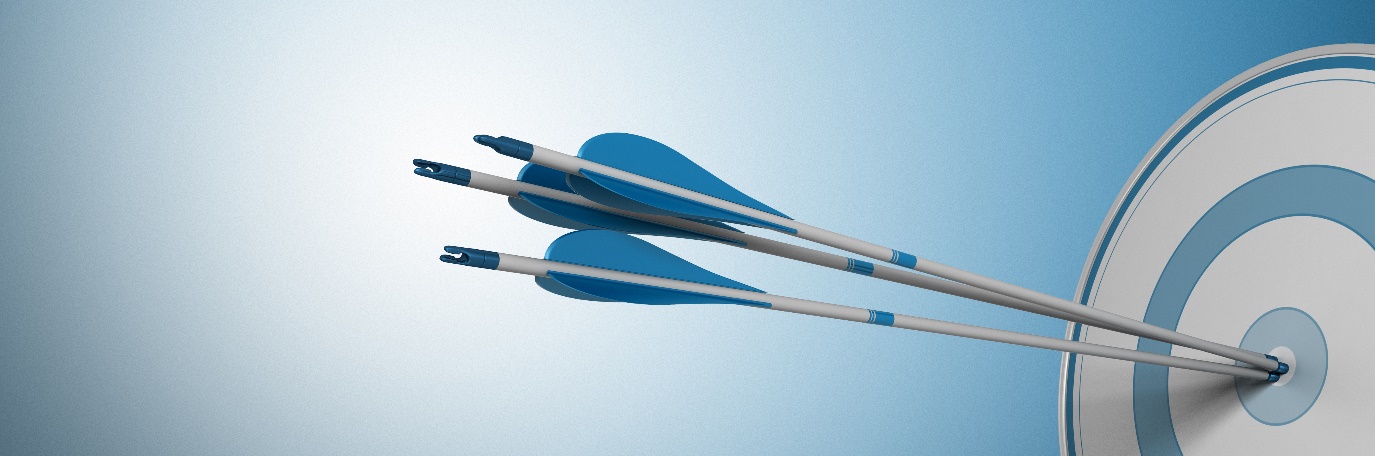 Knowledge: Understand and illustrate the importance of gestures and communication softwares after listening.
Awareness: Demonstrate cross-cultural communication awareness; reflect and explain the overuse of smartphone.
[Speaker Notes: 射靶]
Demo Class
HOW WE COMMUNICATE
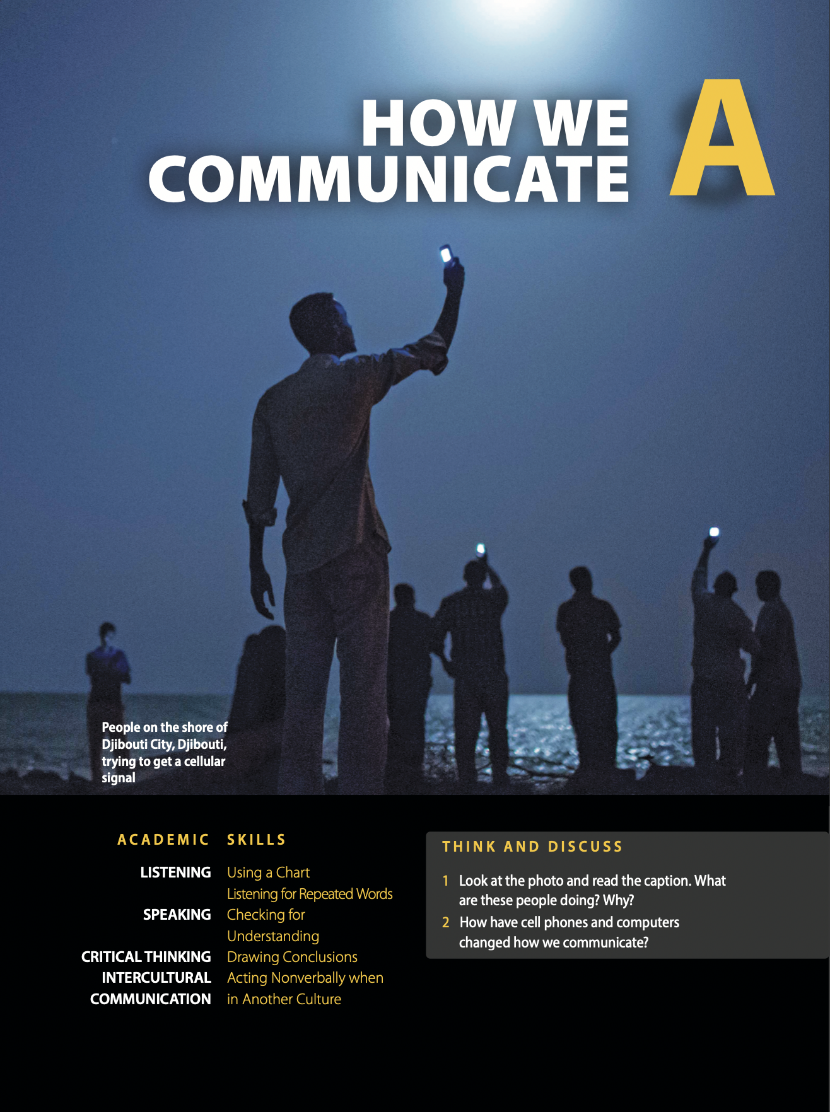 Lesson A: A Lecture about Gestures
Listening: Importance of gestures
Extended Listening: Ted Talk (Gestures)
Speaking: Gestures across cultures
Lesson B: Communication Software
Listening: Communication software
Speaking: Smartphone overuse
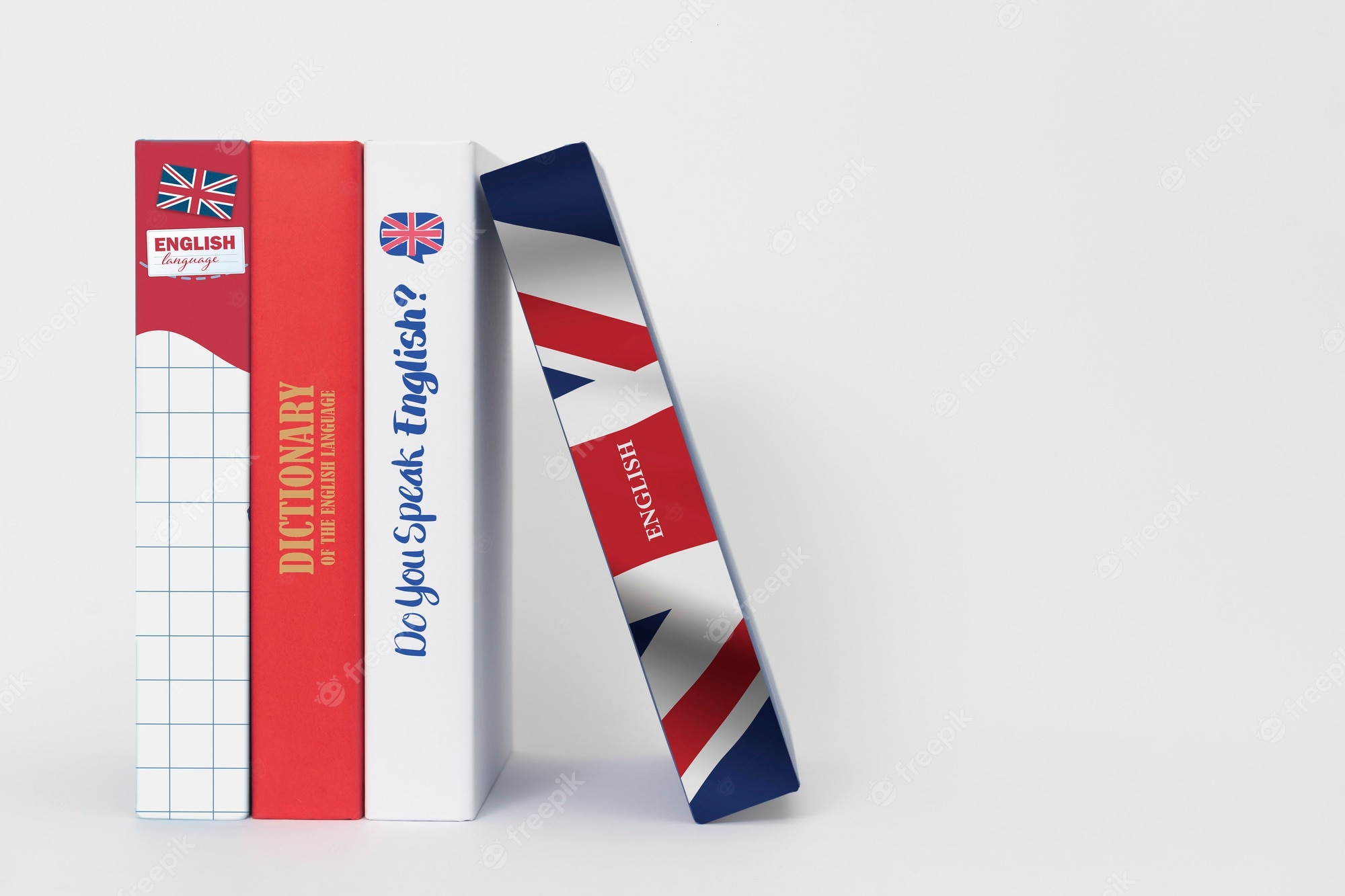 Lead-in
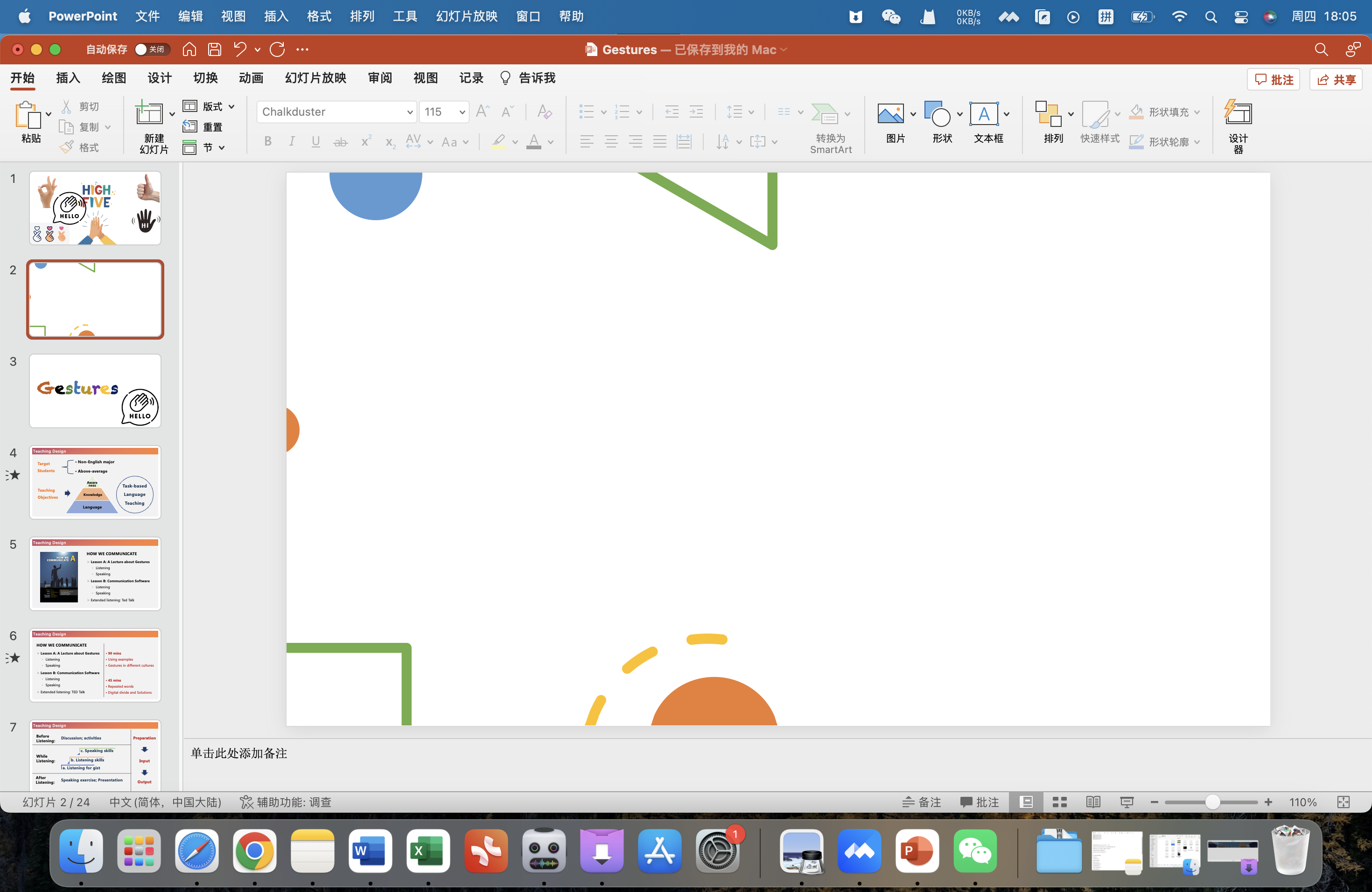 Lesson A
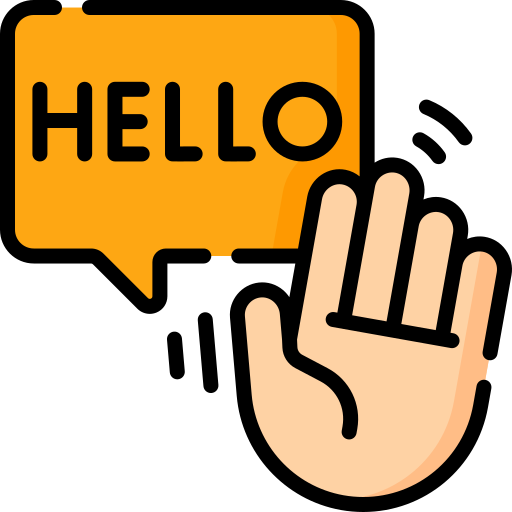 Gestures
Exercise A-Listen for Gist
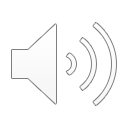 T1:  What is this lecture mainly about?
What gestures are and why they are important.
T2:  True or false?
1. Gestures are movements that express an idea or meaning.
2. Gestures are equally important in all cultures.
3. Gestures cannot help listeners communicate.
4. Gestures help speakers remember information.
T
F
F
T
Exercise B-Listen for Details
Italians
250 hand gestures
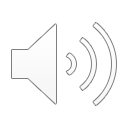 foreign country
shrug and lift your hands
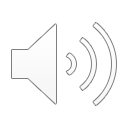 recall vocabulary and details
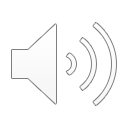 Exercise B-Listen for Details
Italians
250 hand gestures
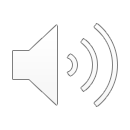 Gestures are more important in some cultures.
foreign country
shrug and lift your hands
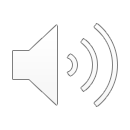 Gestures can help listeners communicate.
recall vocabulary and details
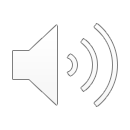 Gestures help speakers remember information.
Structure Analysis
Main points
Examples
What gestures are:
· Movements that express meaning 
· More important in some cultures
Italians use more gestures
Why they are important:
· Help listeners communicate 
· Help speakers communicate
Listeners shrug and lift hands
Speakers recall story details
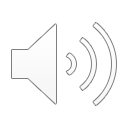 Exercise C-Using Examples in Sentences
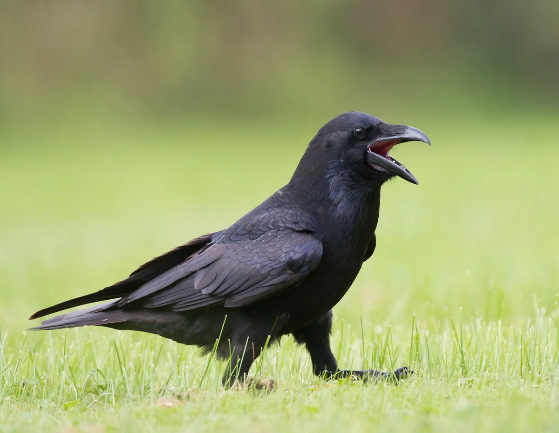 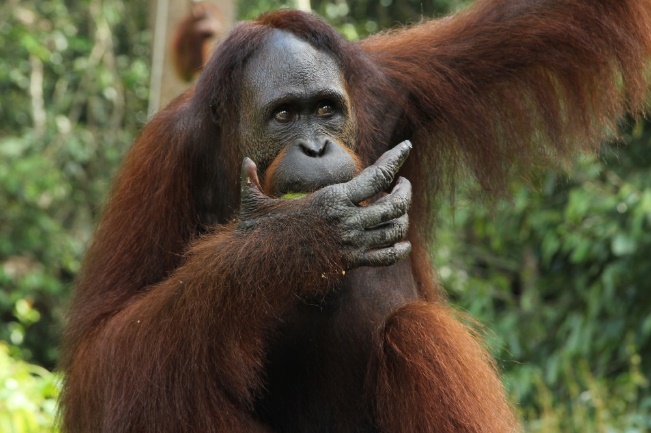 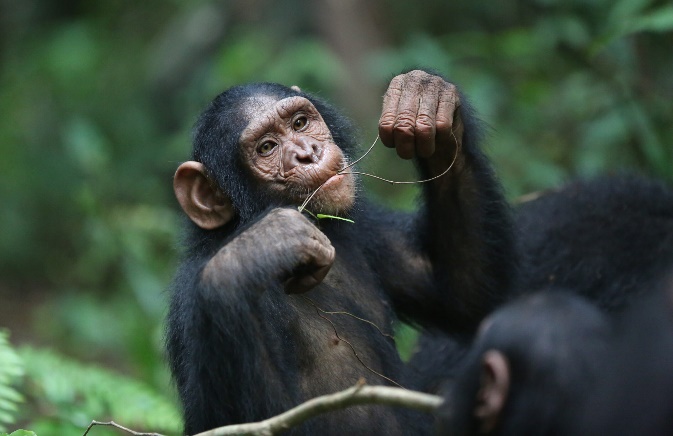 Gestures are important to ____________.
animals
Orangutans
Bonobos
Ravens
Gestures work with _______________.
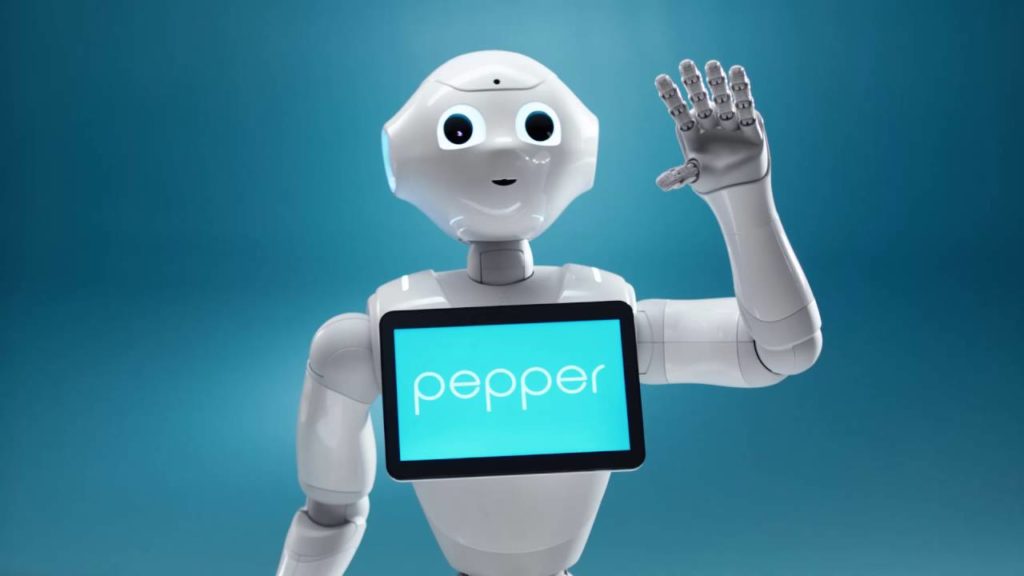 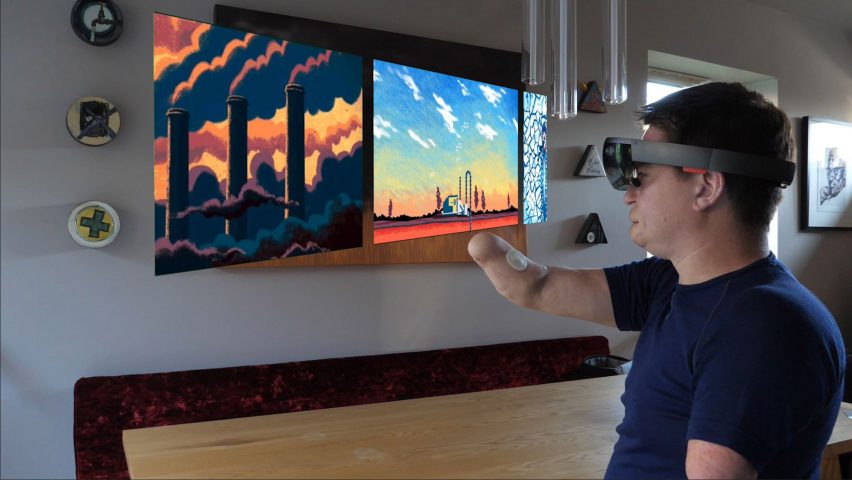 technology
Computers
Robots
______________
___________
Exercise C-Using Examples in Sentences
Gestures are important to animals.
For example…
For instance…
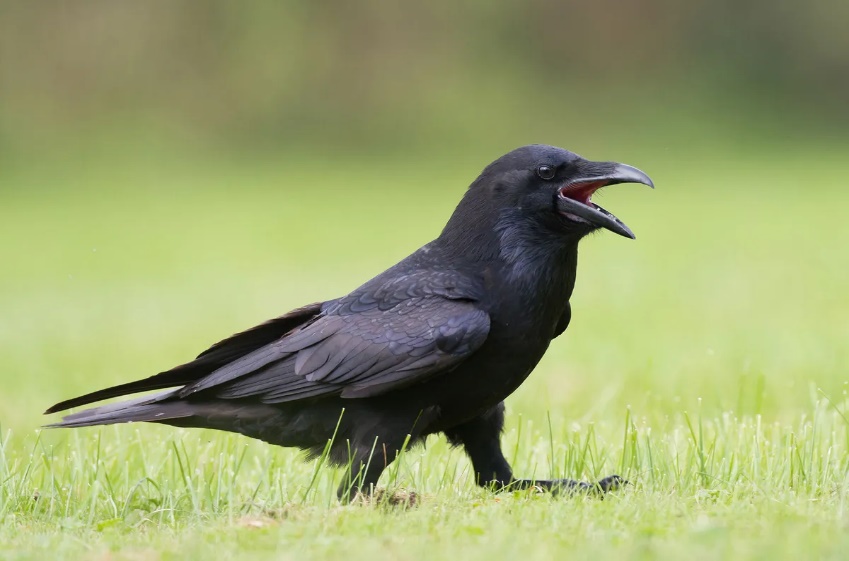 Take…as an example…
· Ravens gesture with their beaks.
· Ravens use their beaks to communicate.
Beak
Ravens
Organize the example
Make a statement
Use signal words
Exercise C-Using Examples in Sentences
Gestures work with technology.
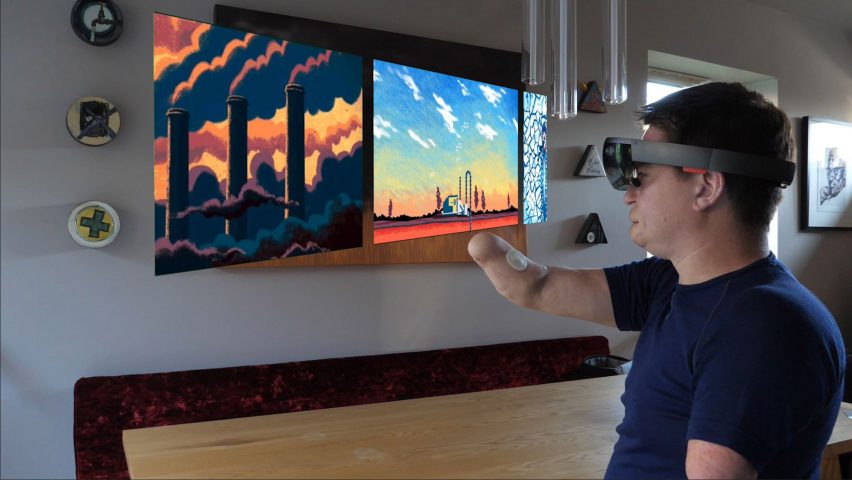 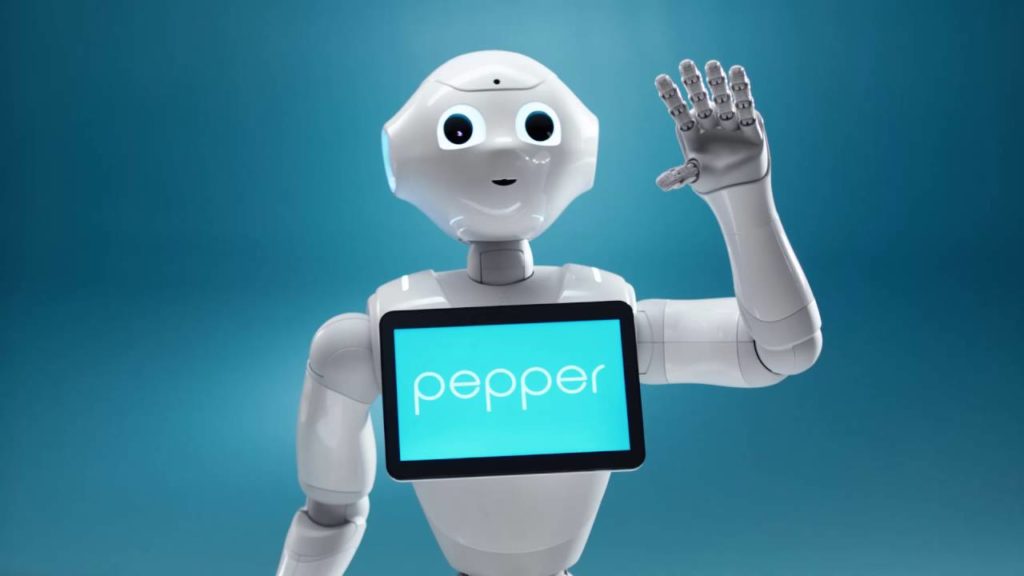 Robots, 
gestures, people
Computers,
gestures, the disabled
Organize the example
Make a statement
Use signal words
Exercise D: Express Views with Examples
Shrug and lift hands
Gestures are important:
Help listeners communicate
Help speakers remember
Help animals communicate
Help robots communicate
Recall story details
Ravens gesture with beaks
Use movements to be better understood
Signal words: First, second, besides, moreover… 
                        For example, for instance, take…as an example…
In-Depth Thinking
Gestures are used all over the world.
But their meanings differ from culture to culture.
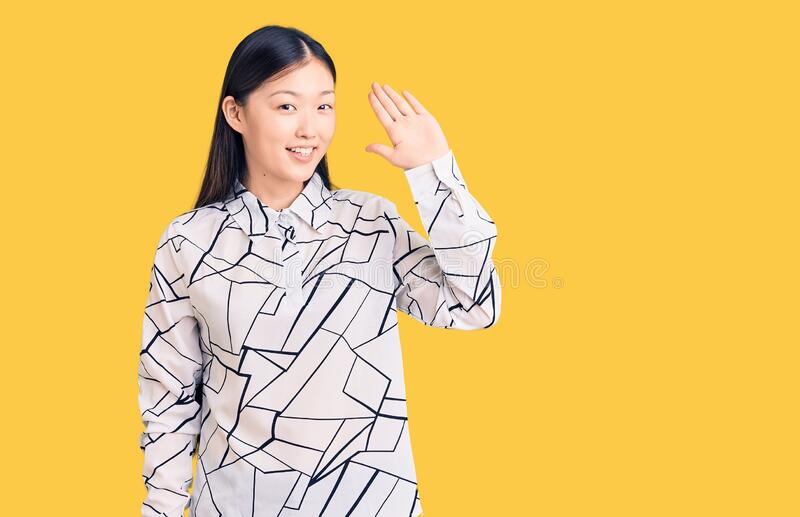 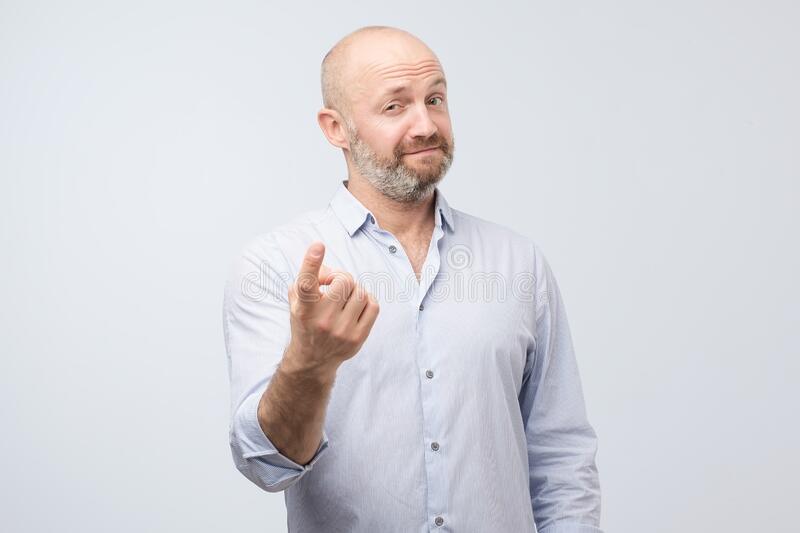 Assignment
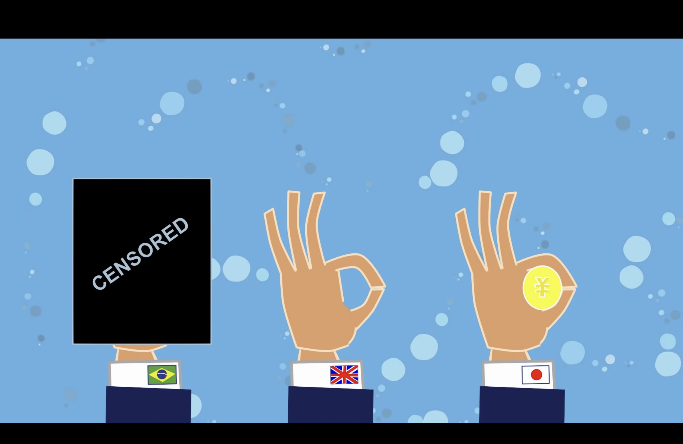 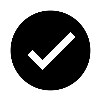 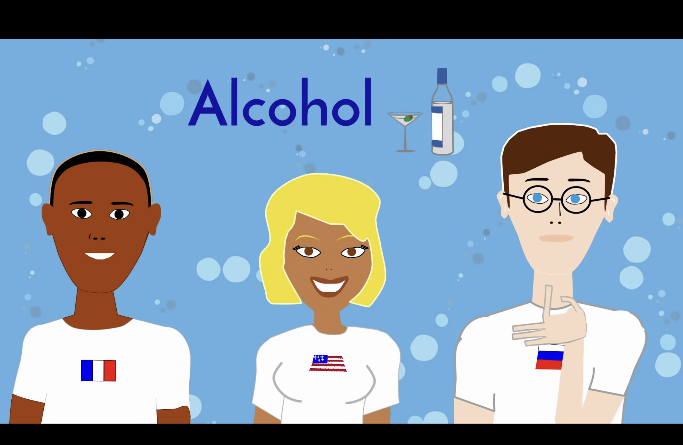 Do your own research about different meanings of gestures in Chinese and other cultures.
Work in groups and present a stage play about using gestures in intercultural communication.
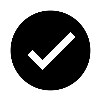 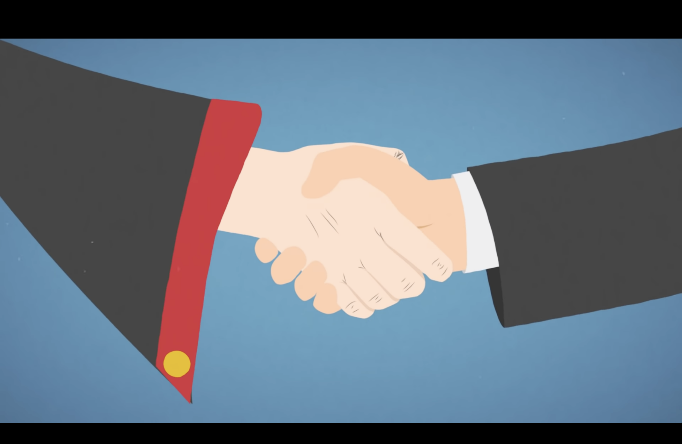 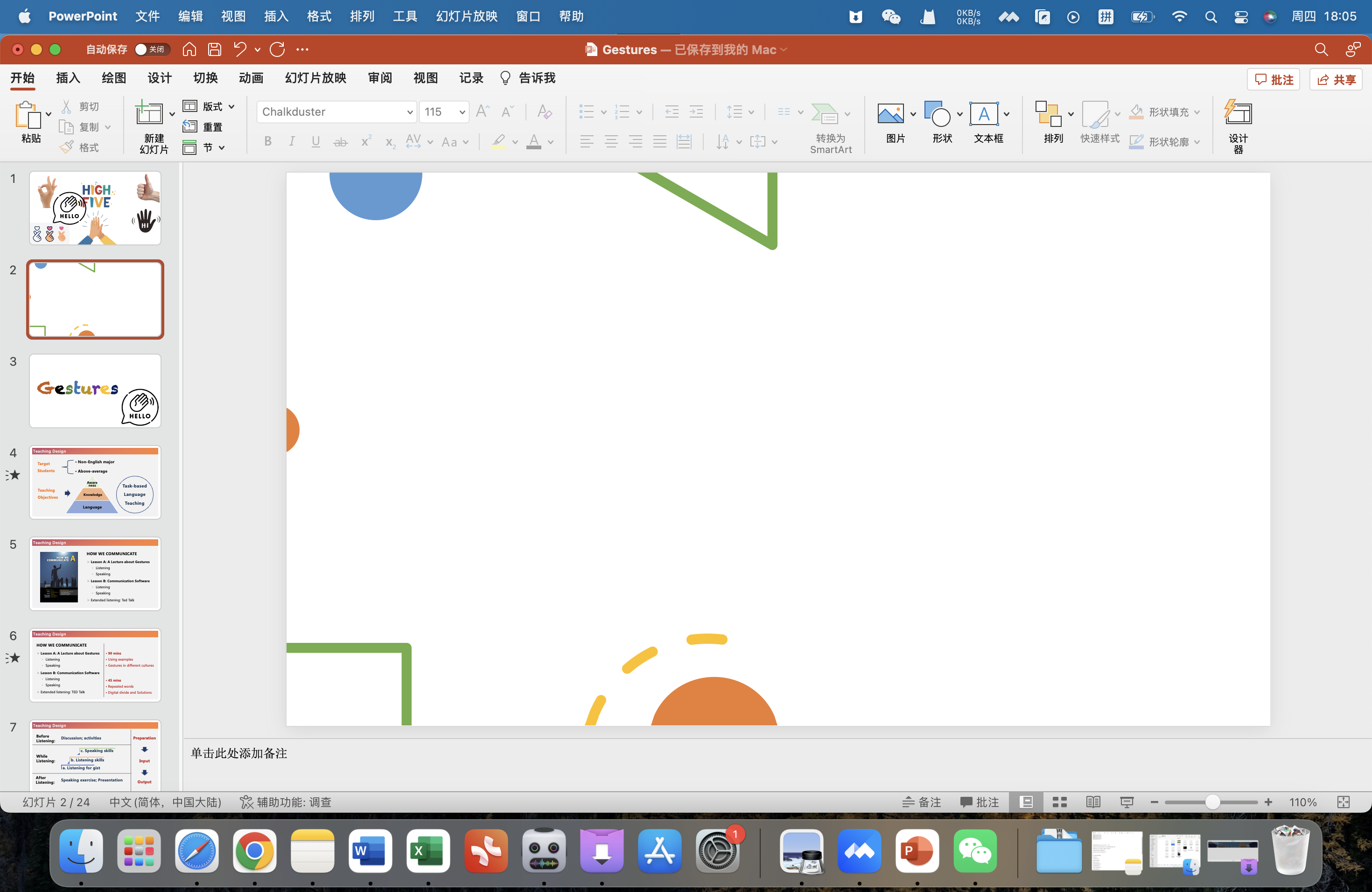 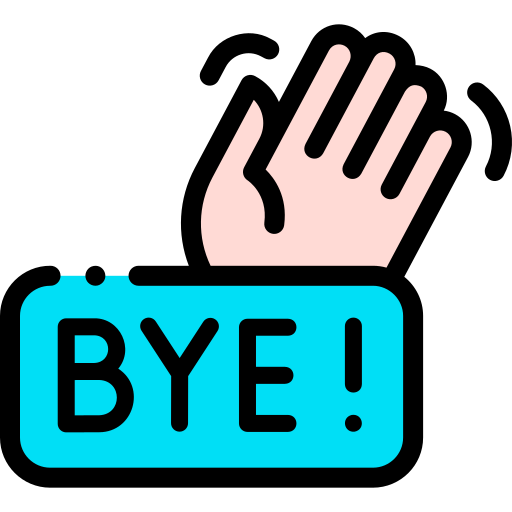 Thank You